Figure 1. Mouse models of Hsa21 trisomy and monosomy. Hsa21 (orange) is syntenic with regions of mouse chromosomes 16 ...
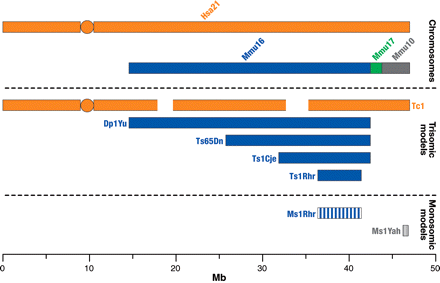 Hum Mol Genet, Volume 18, Issue R1, 15 April 2009, Pages R75–R83, https://doi.org/10.1093/hmg/ddp010
The content of this slide may be subject to copyright: please see the slide notes for details.
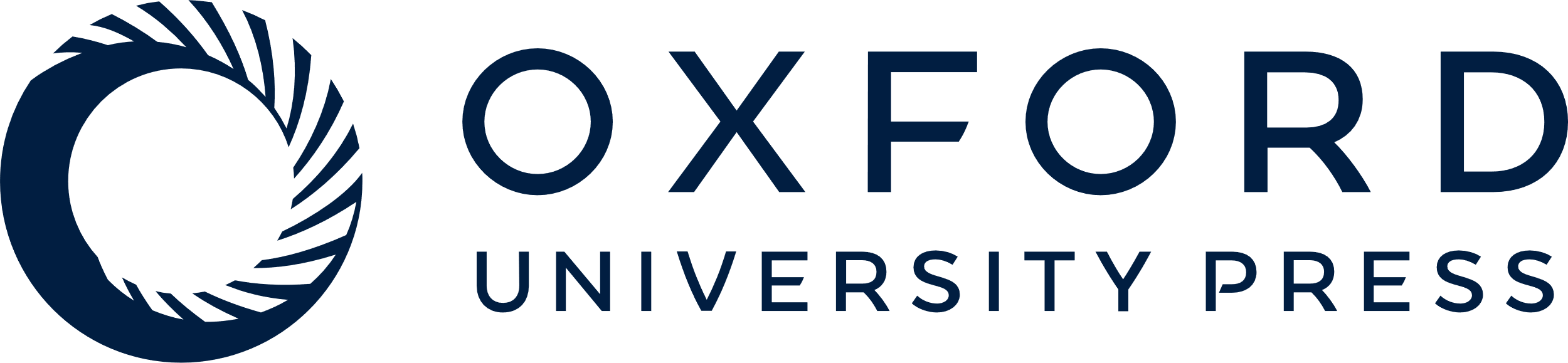 [Speaker Notes: Figure 1. Mouse models of Hsa21 trisomy and monosomy. Hsa21 (orange) is syntenic with regions of mouse chromosomes 16 (Mmu16, blue), 17 (Mmu 17, green) and 10 (Mmu10, grey). The Tc1 mouse model carries a freely segregating copy of Hsa21, which has two deleted regions, such that the model is trisomic for the majority of genes on Hsa21. The Dp1Yu, Ts65Dn, Ts1Cje and Ts1Rhr mouse models contain an additional copy of regions of mouse chromosome 16 that are syntenic with Hsa21, such that they are trisomic for a proportion of Hsa21 genes. The Ms1Rhr mouse model contains a deletion of a region of Mmu16; the Ms1Yah mouse model contains a deletion of a region of Mmu10. Hence, these models are monosomic for the genes in these deleted Hsa21 syntenic segments.

Box 1:What is a gene?
The definition of a gene has shifted over the past 100 years since it was first coined by Wilhelm Johannsen in 1909, based on the ideas of Mendel, de Vries, Correns and Tschermak. Their original theoretical definition of the gene being ‘the smallest unit of genetic inheritance’ remains the cornerstone of our understanding; however, the definition has grown with our knowledge of molecular biology. The gene has recently been defined as ‘a union of genomic sequences encoding a coherent set of potentially overlapping functional products’ (133). Splicing generates multiple transcripts from one gene. Moreover, exons from genes previously considered to be separate may be spliced together to generate novel transcripts (9). How to classify these fusion transcripts is a significant challenge. In addition, alternative transcription start sites that generate novel 5′ untranslated regions continue to be discovered, even for well-characterized genes (134). Although many of these novel transcripts are rare and their functional importance is not understood, our definition of a gene must encompass the observed diversity of the genome.
This suggests that these genes are unlikely to be candidates for the dosage-sensitive genes underlying DS phenotypes in the tissues investigated.

Unless provided in the caption above, the following copyright applies to the content of this slide: © 2009 The Author(s)This is an Open Access article distributed under the terms of the Creative Commons Attribution Non-Commercial License (http://creativecommons.org/licenses/by-nc/2.0/uk/) which permits unrestricted non-commercial use, distribution, and reproduction in any medium, provided the original work is properly cited.]
Figure 2. Phosphorylation targets of DYRK1A. The Hsa21-encoded kinase DYRK1A has been shown to phosphorylate a ...
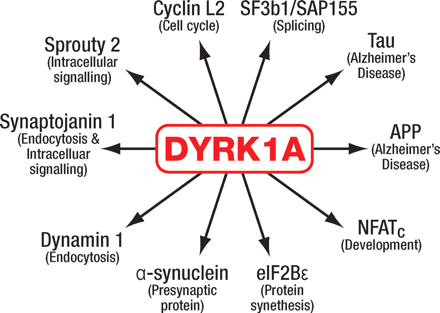 Hum Mol Genet, Volume 18, Issue R1, 15 April 2009, Pages R75–R83, https://doi.org/10.1093/hmg/ddp010
The content of this slide may be subject to copyright: please see the slide notes for details.
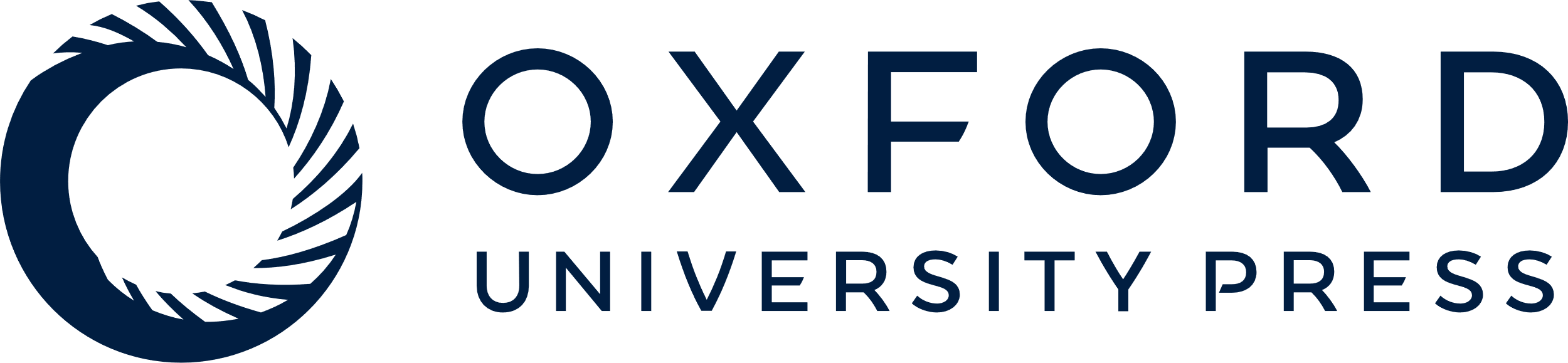 [Speaker Notes: Figure 2. Phosphorylation targets of DYRK1A. The Hsa21-encoded kinase DYRK1A has been shown to phosphorylate a multitude of targets, which have been implicated in a number of biological processes and DS-associated phenotypes, including endocytosis and AD.


Unless provided in the caption above, the following copyright applies to the content of this slide: © 2009 The Author(s)This is an Open Access article distributed under the terms of the Creative Commons Attribution Non-Commercial License (http://creativecommons.org/licenses/by-nc/2.0/uk/) which permits unrestricted non-commercial use, distribution, and reproduction in any medium, provided the original work is properly cited.]